11
Toute demande nécessitant l’accord PREALABLE du FSD transmise au moins 15 jours ouvrables avant le début de la missionr par
(RE-)Partir en missions
CONSULTER

Intranet.cnrs.fr / 
CNRS pratique / partir en mission
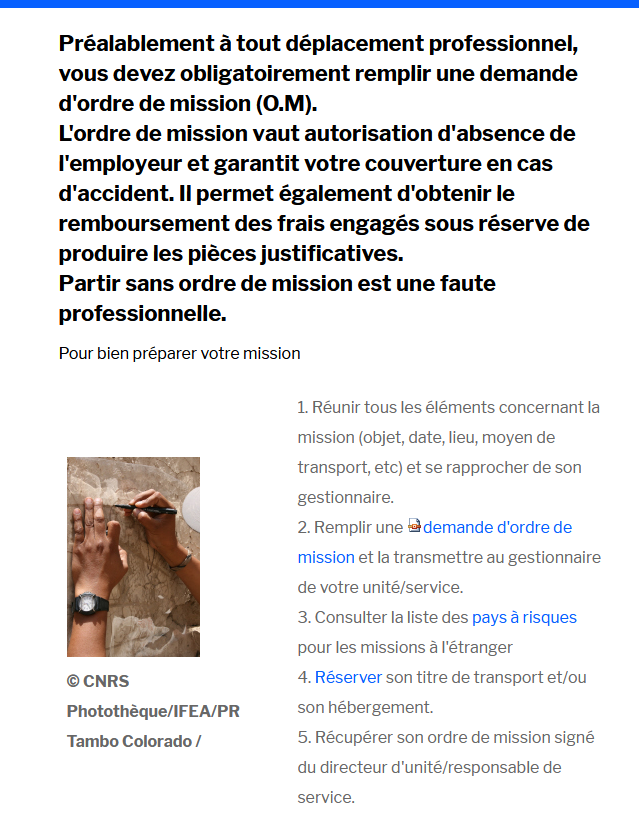 Une MLD ne peut excéder 12 mois.
P 1